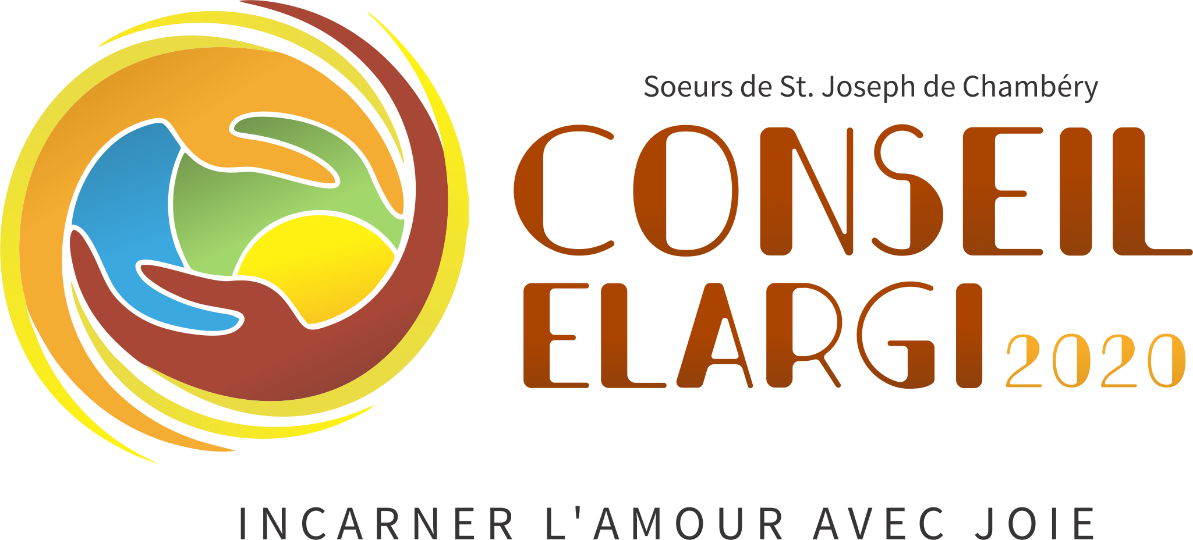 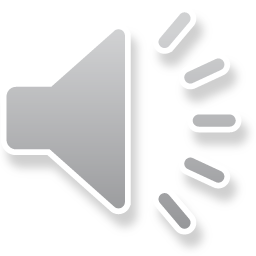 1
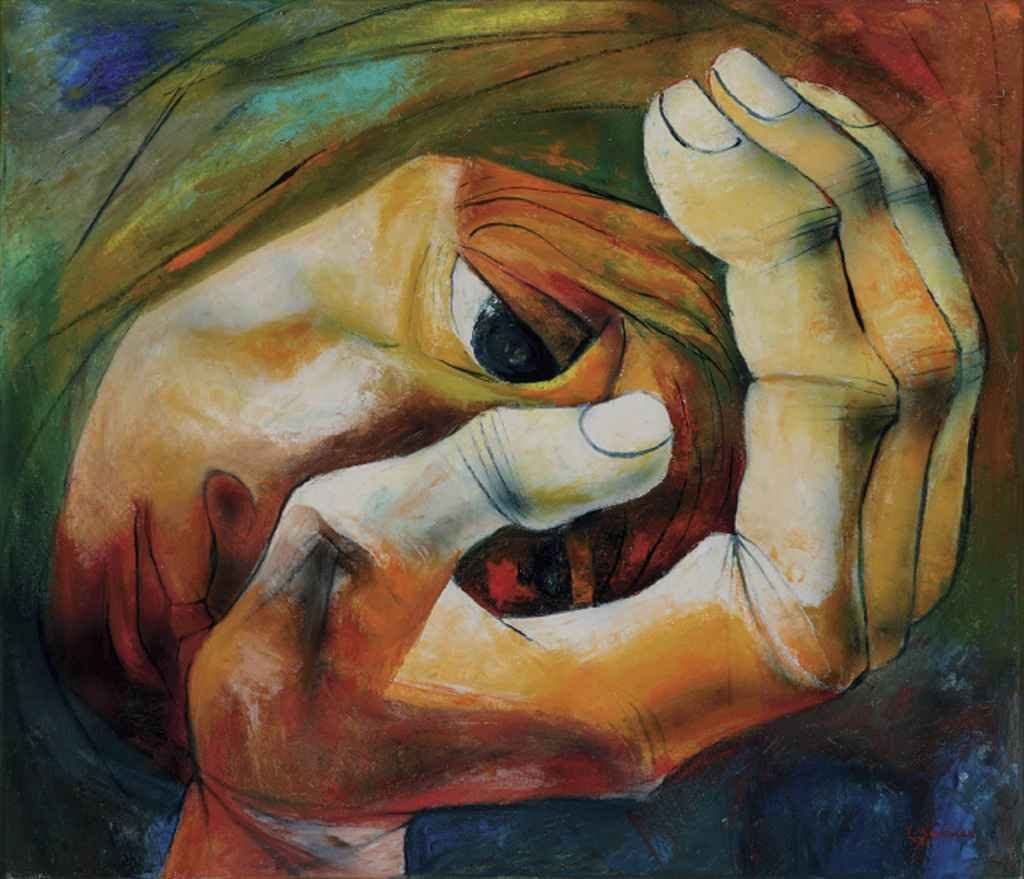 Levante-se                          e ande!
2
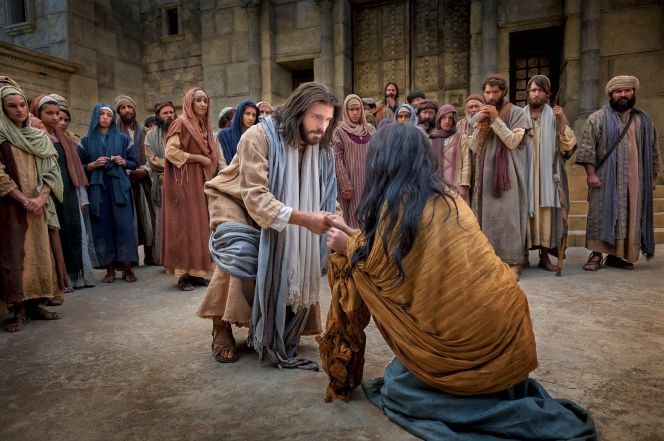 Trouver dans ma vie ta Présence
Finding your presence in my life 
Encontrar na minha vida sua presença
3
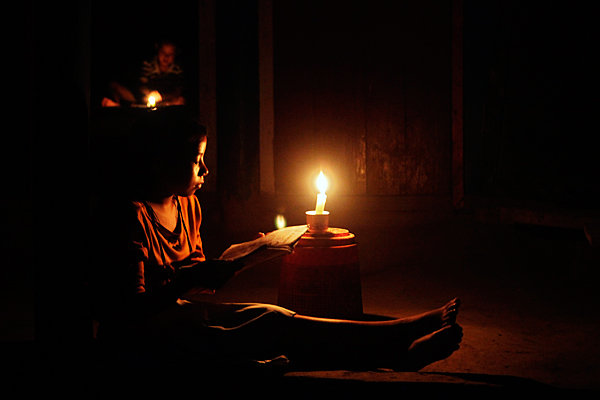 Tenir une lampe allumée,
Holding a shining lamp,
Segurar uma lâmpada acesa
4
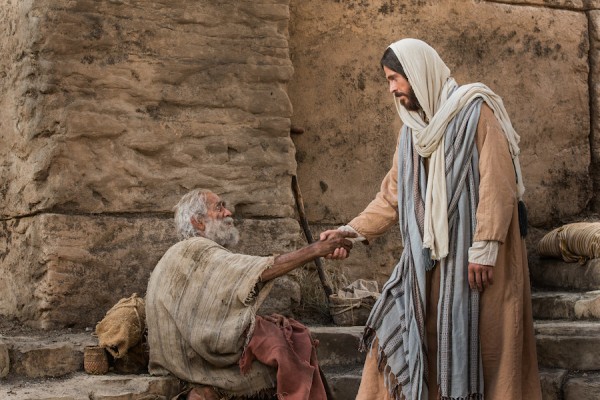 Choisir avec toi la confiance       
Deciding to trust you,  
Escolher viver na confiança
5
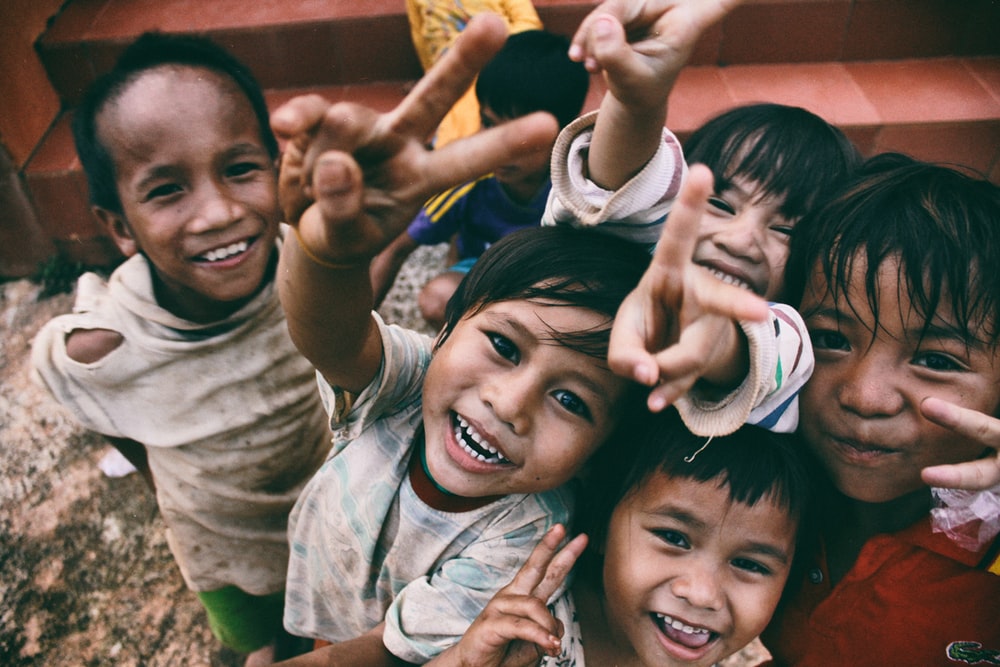 Aimer et se savoir aimé.       
Loving and knowing that you are loved  
Amar e se sentir amado
6
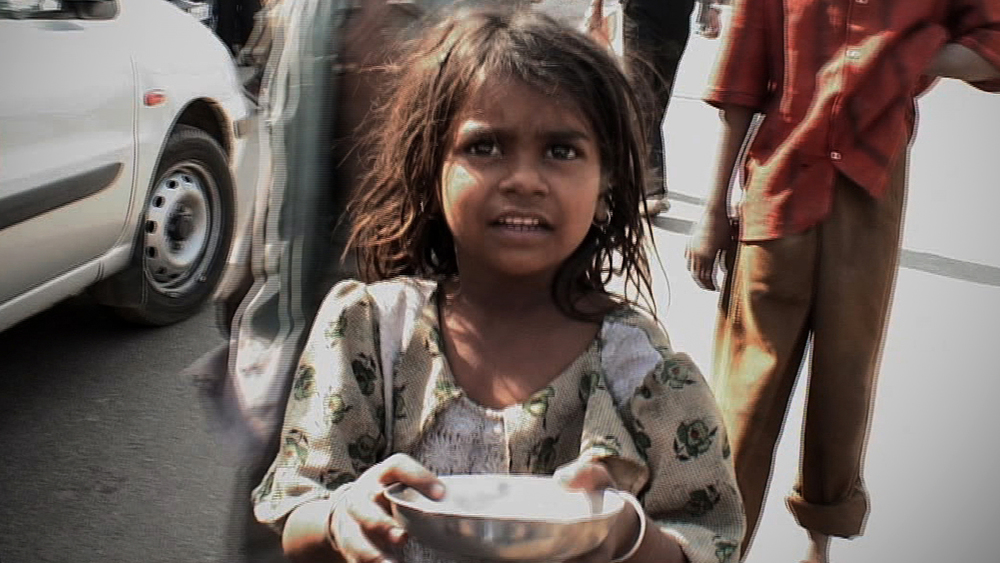 Croiser ton regard dans le doute,
Meeting your eyes when in doubt,  
Encontrar seus olhos na dúvida
7
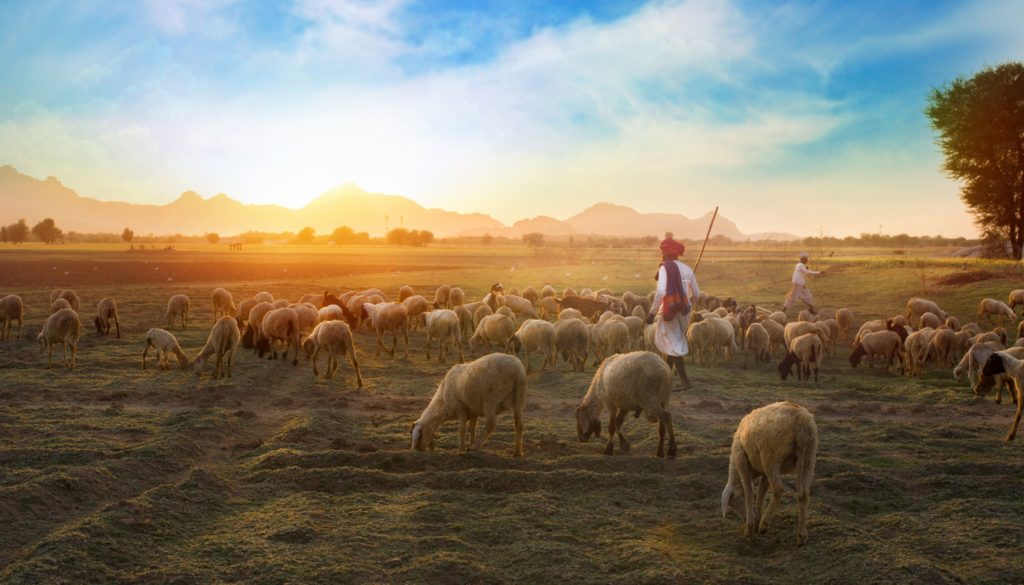 Brûler à l'écho de Ta voix,
Burning with the echo of your voice, 
Deixar arder dentro de mim o eco de sua voz,
8
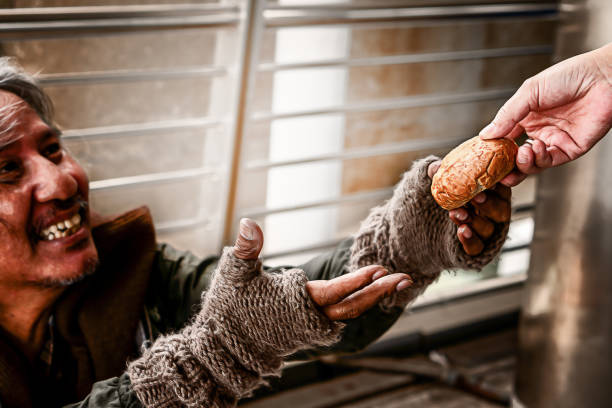 Rester pour le pain de la route,
Staying for the sake of the bread  of the journey,  
Alimentar-me do seu pão ao longo da estrada
9
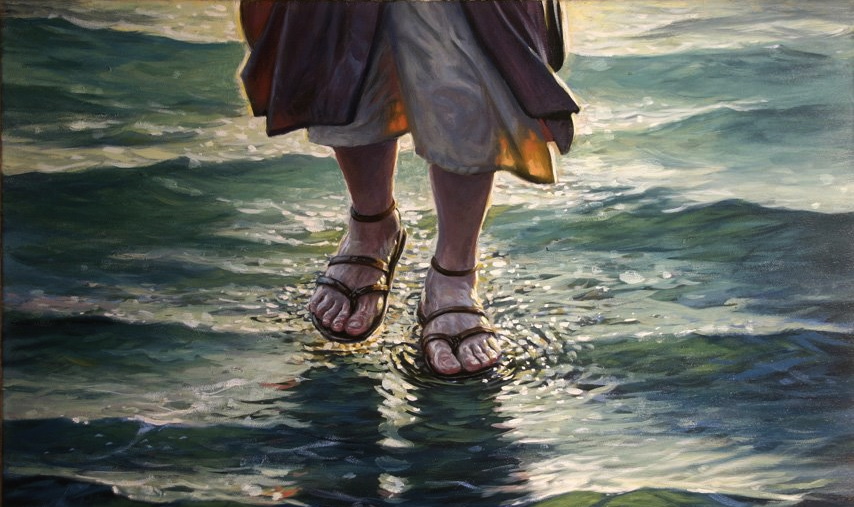 Savoir reconnaître Ton pas.
Being able to recognize your step. 
Saber reconhecer o seu passo.
10
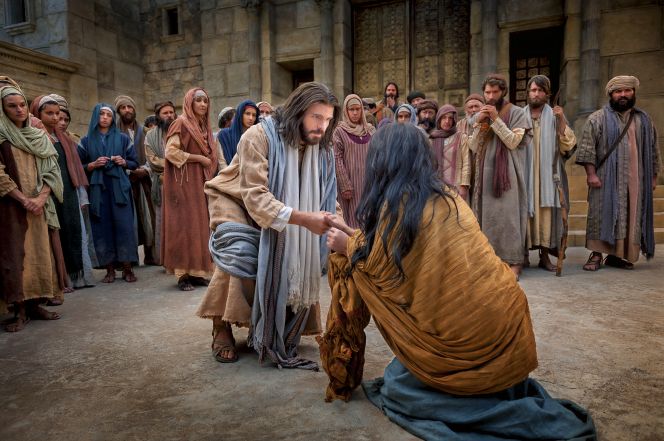 Trouver dans ma vie ta Présence
Finding your presence in my life 
Encontrar na minha vida sua presença
11
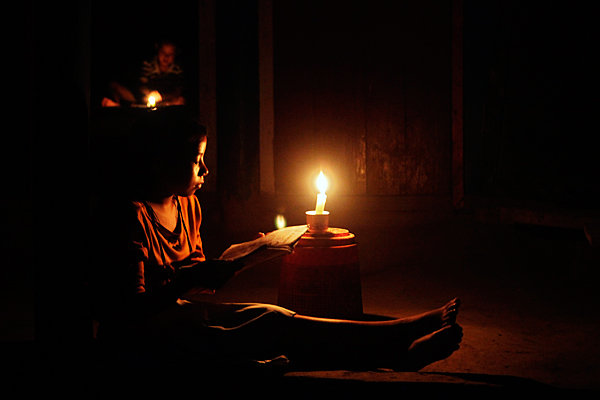 Tenir une lampe allumée,
Holding a shining lamp,
Segurar uma lâmpada acesa
12
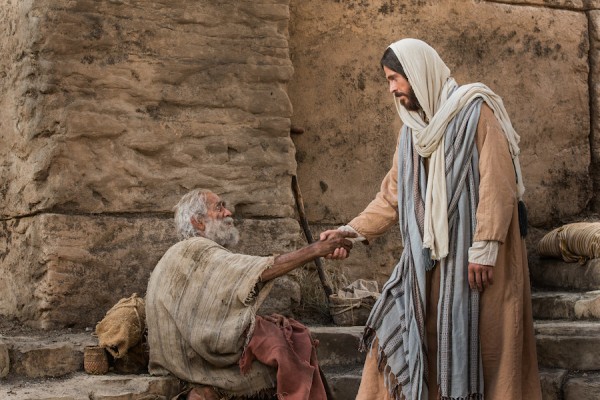 Choisir avec toi la confiance       
Deciding to trust you,  
Escolher viver na confiança
13
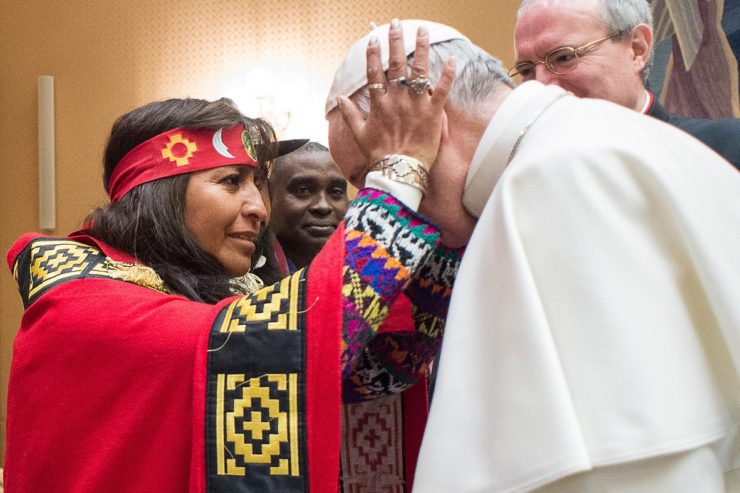 Aimer et se savoir aimé.       
Loving and knowing that you are loved  
Amar e se sentir amado
14
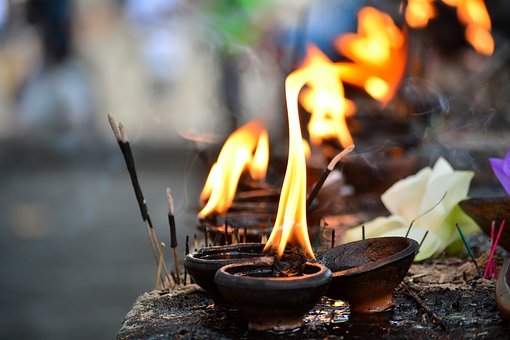 Brûler quand le feu devient cendres,
Burning, when the fire turns to ashes  
Continuar a arder quando o fogo se tornar cinza,
15
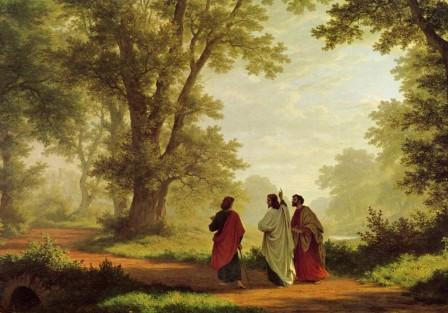 Partir vers Celui qui attend,
Leaving to meet the one who is waiting,  
Ir em direção Àquele que me espera,
16
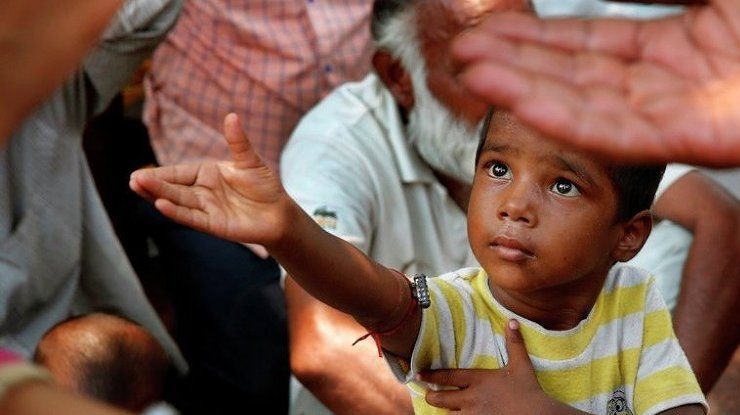 Choisir de donner sans reprendre
Choosing to give without taking back, 
Escolher dar sem desejar recompensa
17
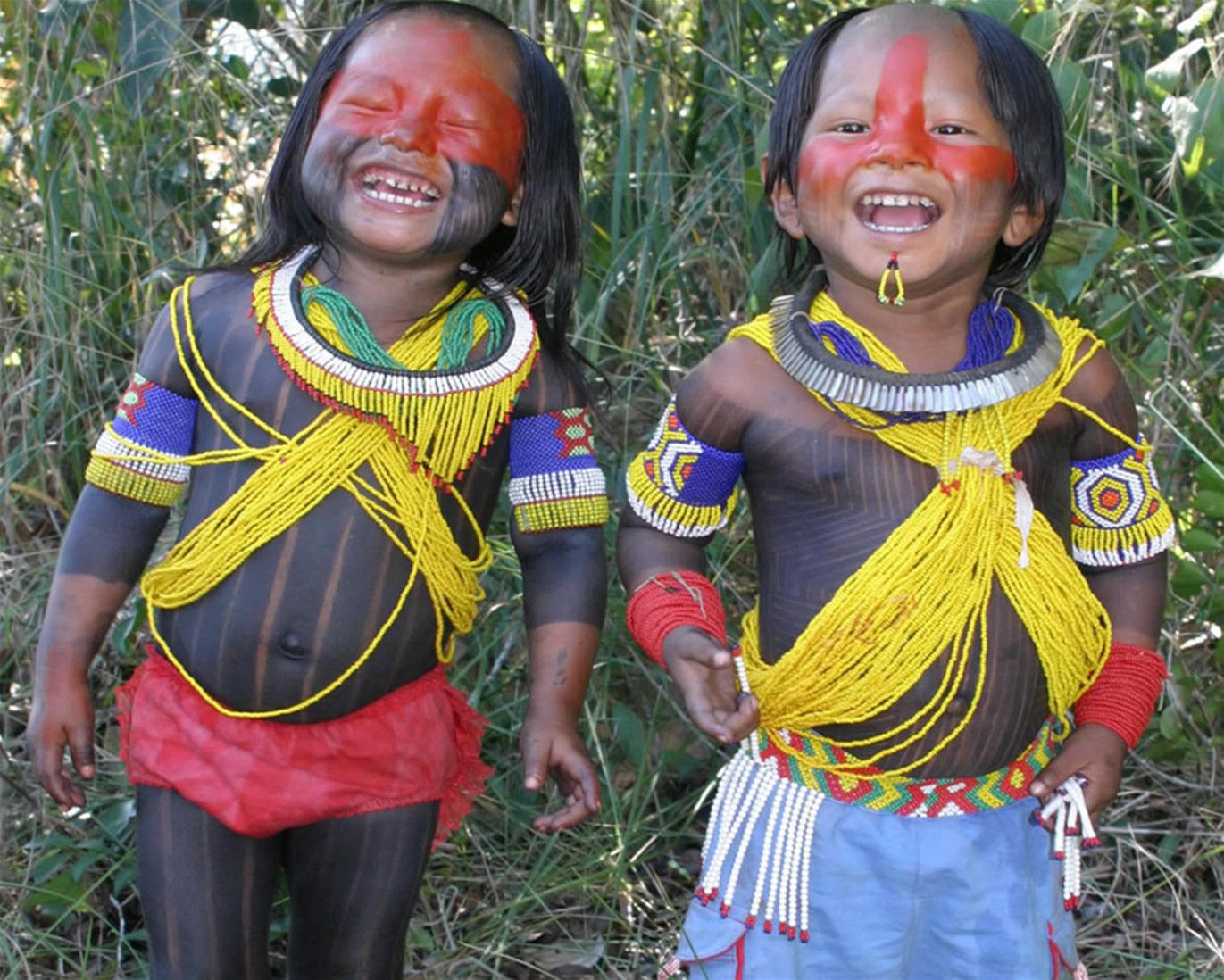 Fêter le retour d'un enfant.
Celebrating the return of a child.
Festejar o retorno de uma criança.
18
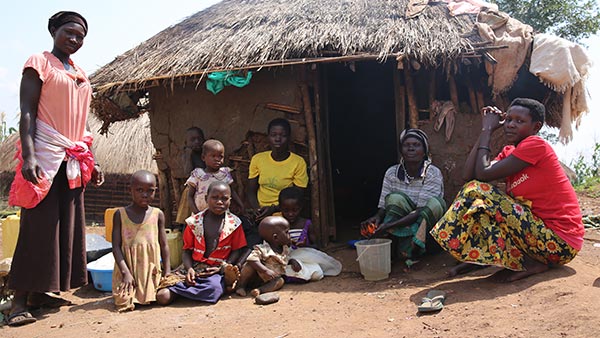 Ouvrir quand Tu frappes à ma porte,
Opening, when you knock at my door,
Abrir a porta quando você bater,
19
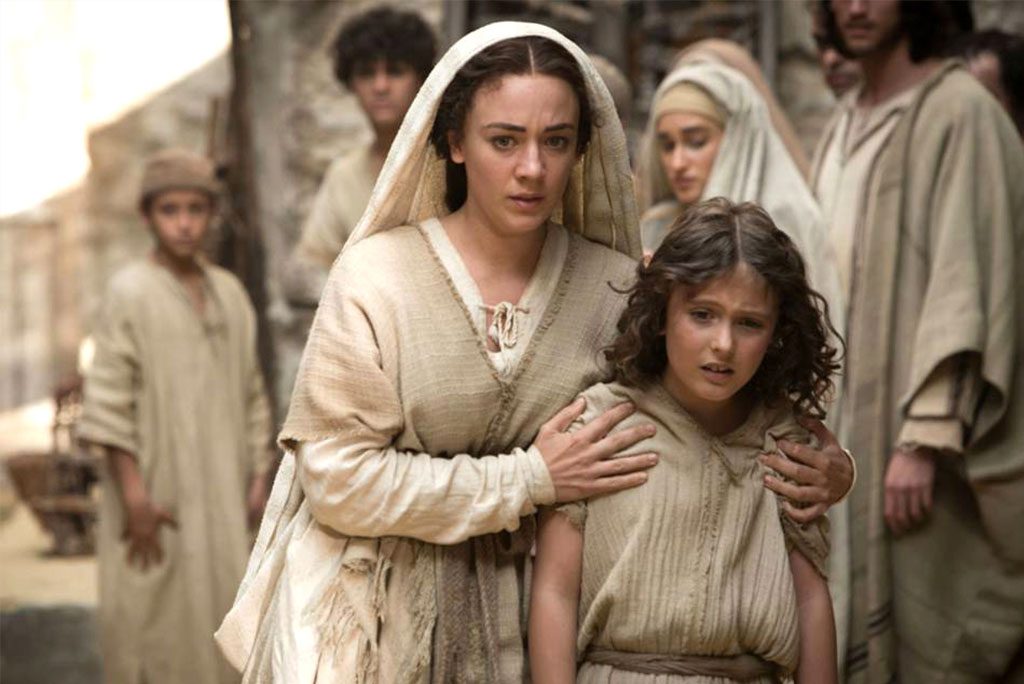 Briser les verrous de la peur,
Breaking the locks of fear,
Romper os cadeados do medo,
20
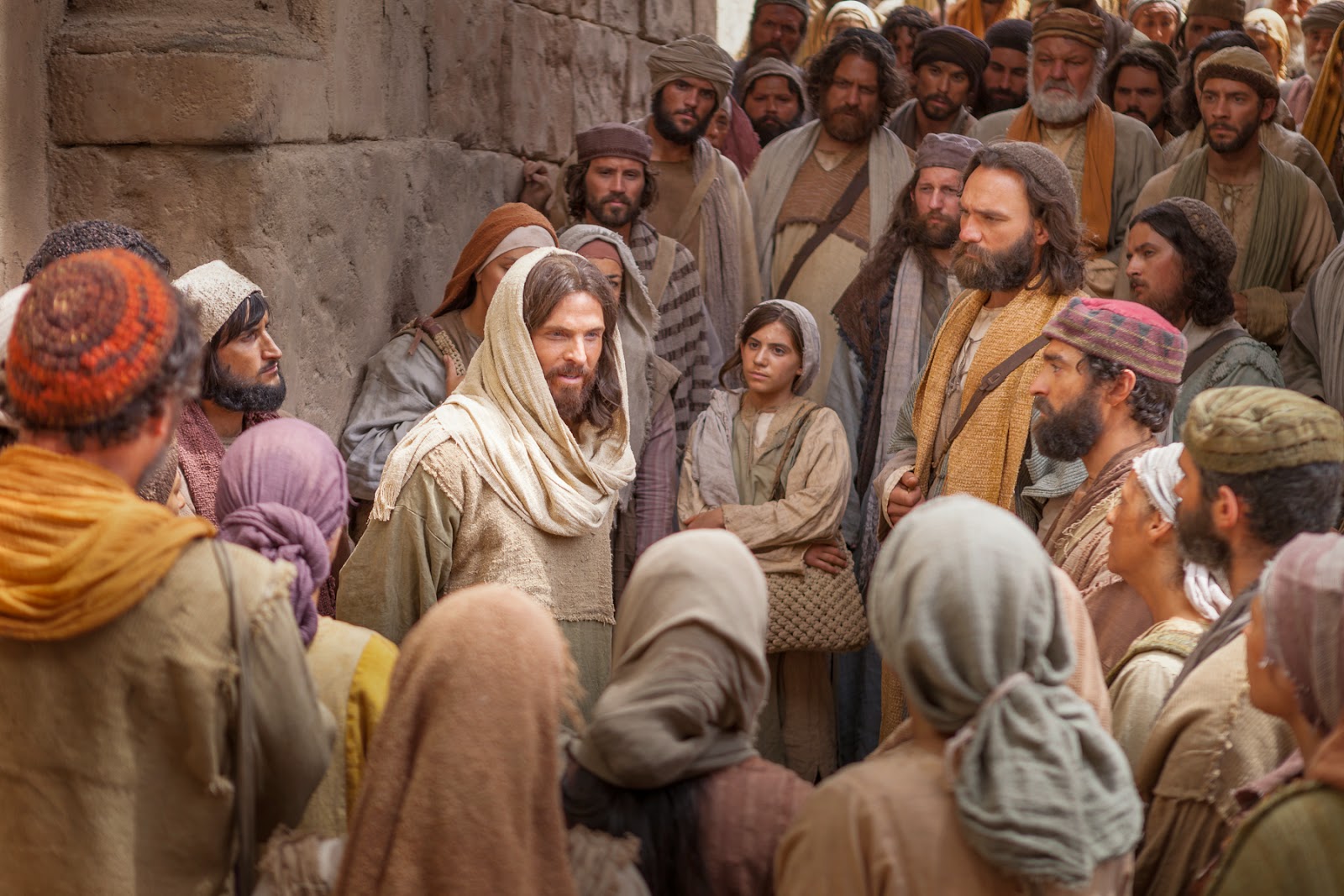 Savoir tout ce que Tu m'apportes
Being aware of all that you bring me,
Ter consciência de tudo o que você me traz
21
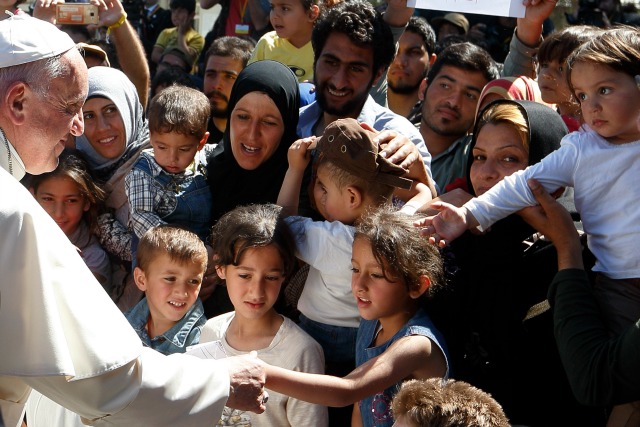 Rester et devenir veilleur.
Staying and becoming a guardian.
Ser vigilante e me tornar uma guardiã.
22
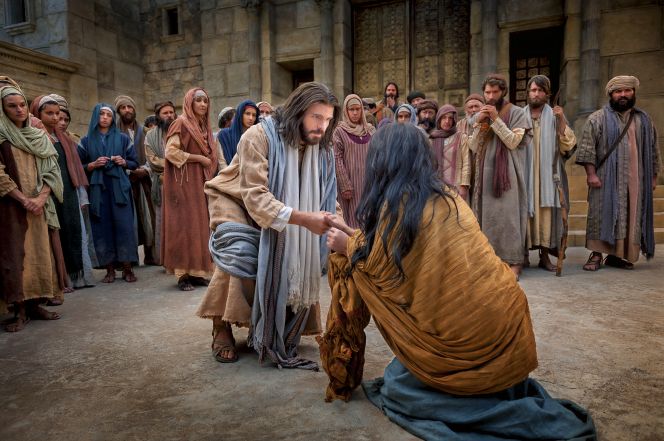 Trouver dans ma vie ta Présence
Finding your presence in my life 
Encontrar na minha vida sua presença
23
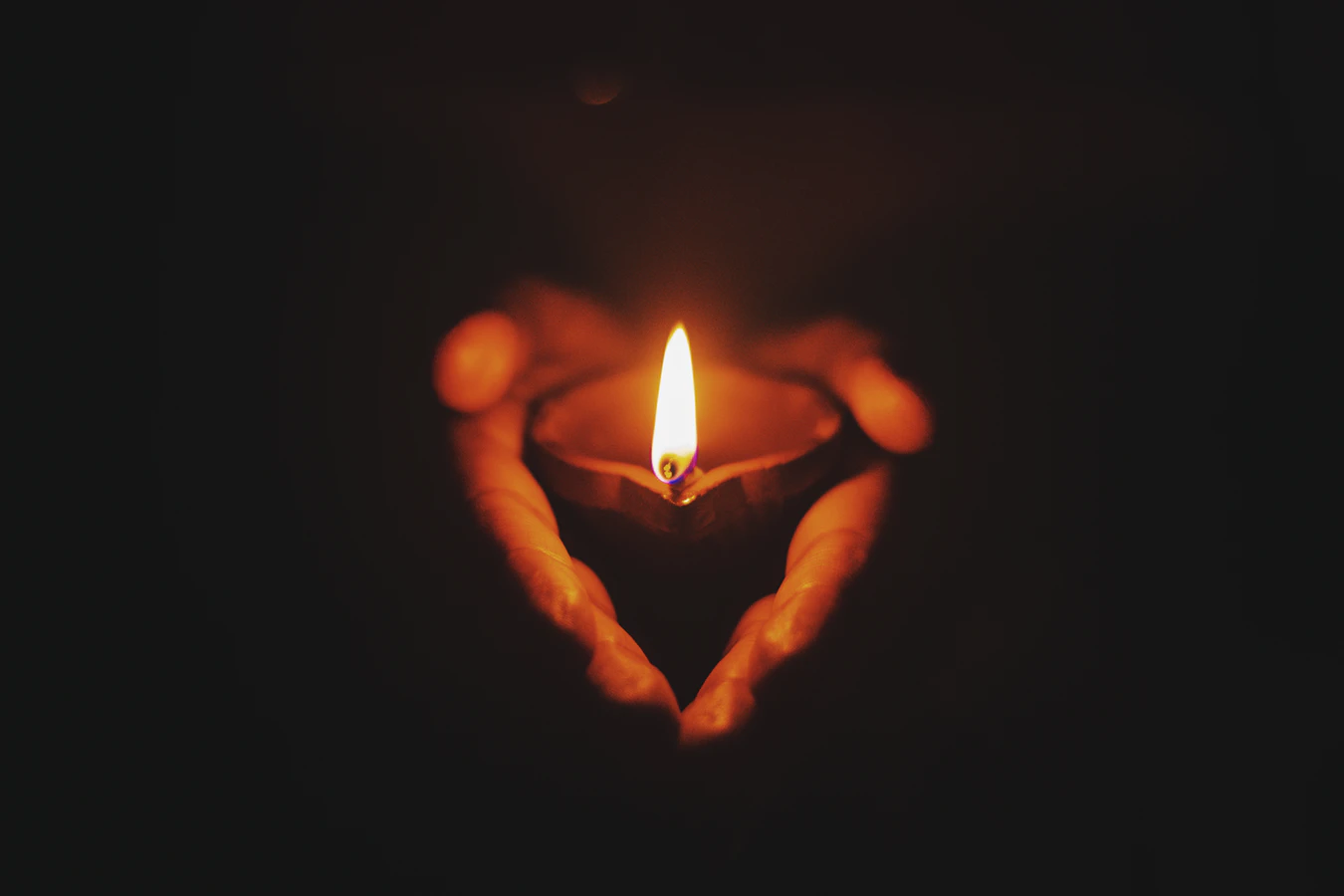 Tenir une lampe allumée,
Holding a shining lamp,
Segurar uma lâmpada acesa
24
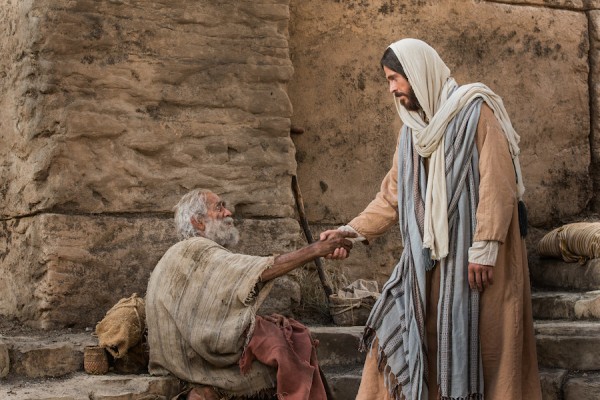 Choisir avec toi la confiance       
Deciding to trust you,  
Escolher viver na confiança
25
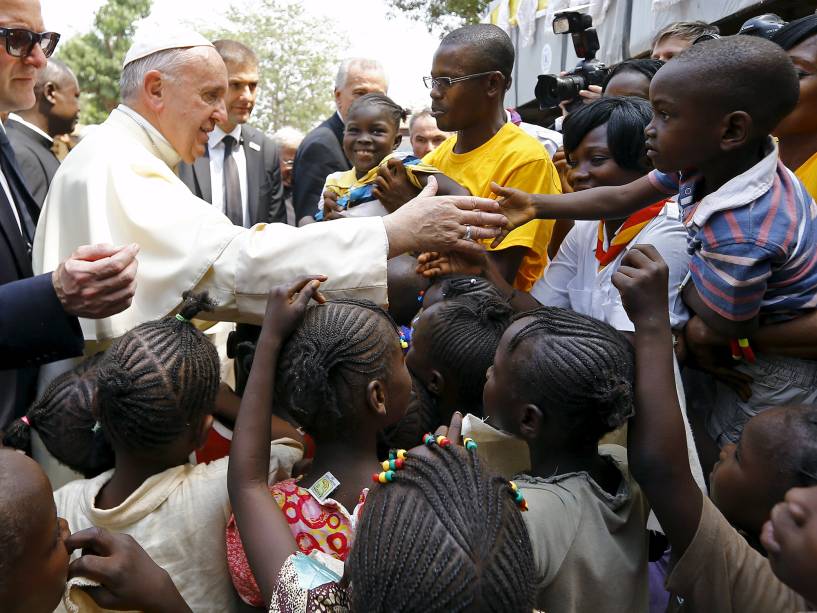 Aimer et se savoir aimé.       
Loving and knowing that you are loved  
Amar e se sentir amado
26
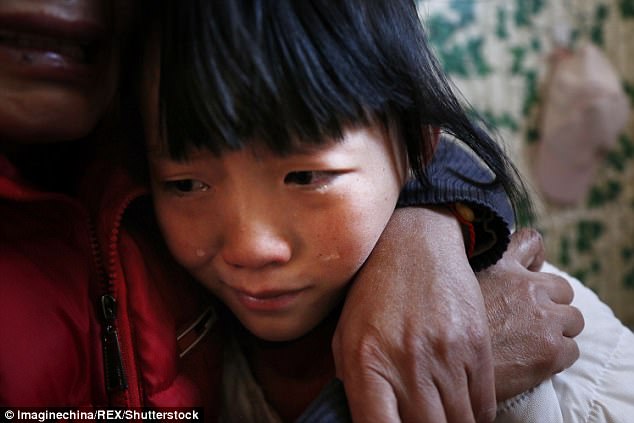 Trouver dans ma vie ta Présence
Finding your presence in my life 
Encontrar na minha vida sua presença
27
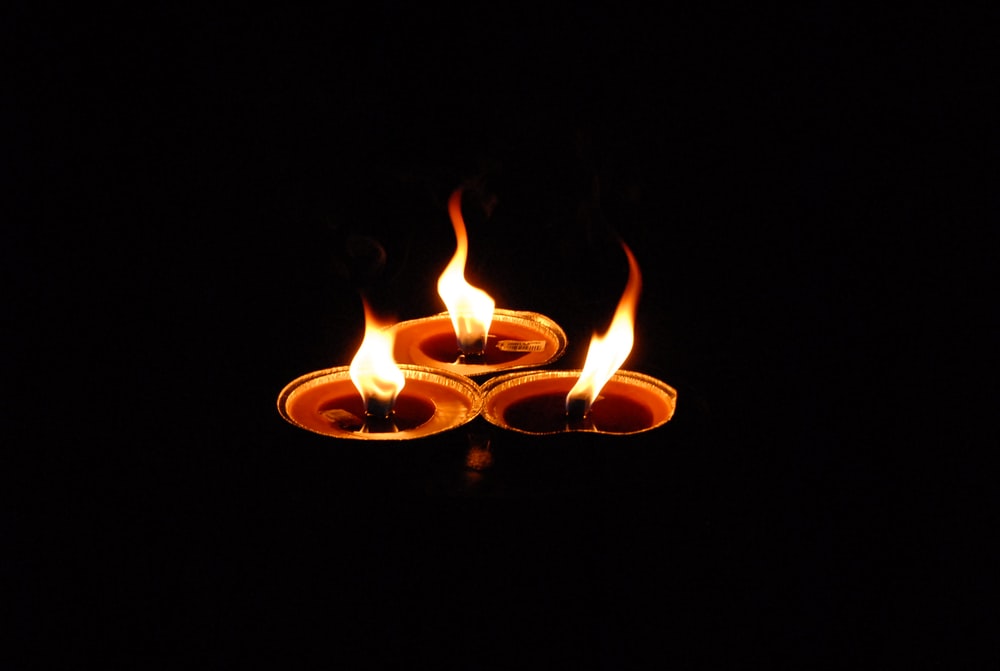 Tenir une lampe allumée,
Holding a shining lamp,
Segurar uma lâmpada acesa
28
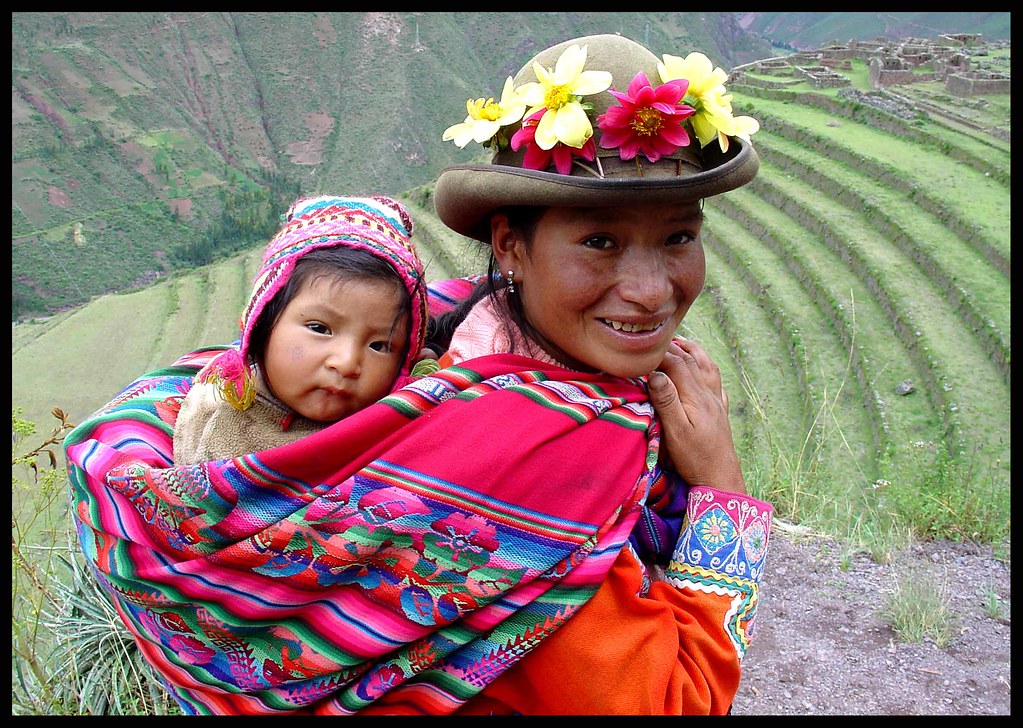 Choisir d'habiter la confiance       
Deciding to trust you,  
Escolher viver na confiança
29
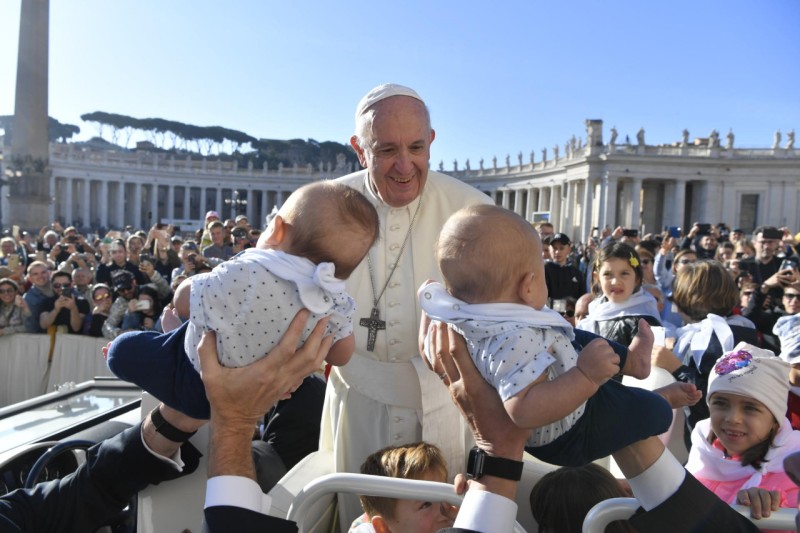 Aimer et se savoir aimé.       
Loving and knowing that you are loved  
Amar e se sentir amado
30
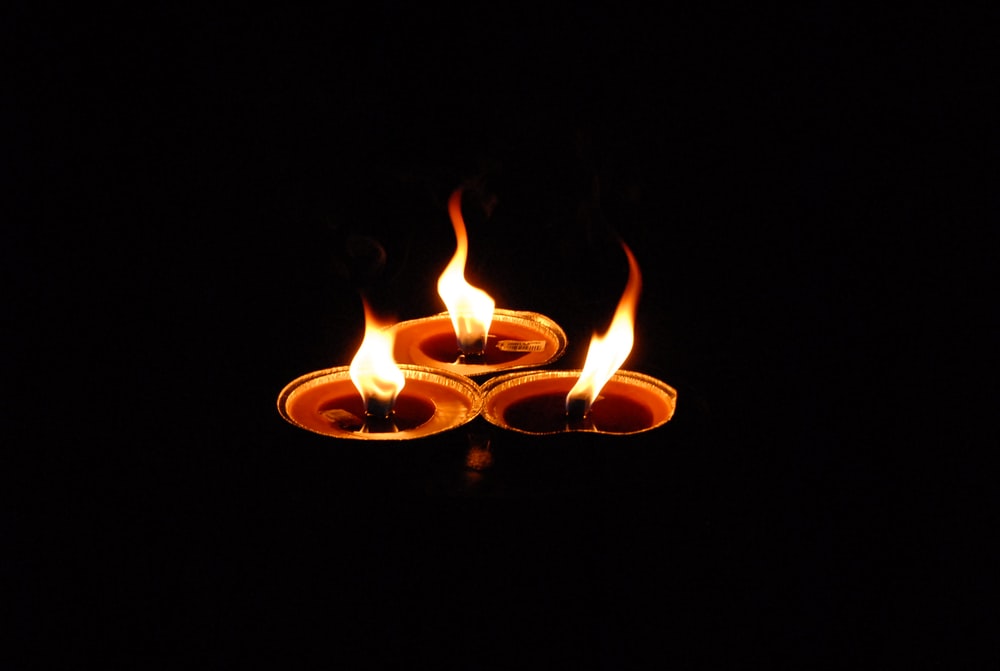 31